Лекція 3 Нормування енергії
Канд.техн.наук, доцент, докторант, провідний науковий співробітник, 
 академік Європейської науково-освітньої академії 
Чейлитко Андрій Олександрович
Рекомендована література
ДСТУ Б А.2.2-12:2015 ЕНЕРГЕТИЧНА ЕФЕКТИВНІСТЬ БУДІВЕЛЬ. Метод розрахунку енергоспоживання при опаленні, охолодженні, вентиляції, освітленні та гарячому водопостачанні  - стандарт встановлює розрахунковий метод оцінки річного енергоспоживання при опаленні, охолодженні, вентиляції, освітленні та гарячому водопостачанні будівель житлового та громадського призначення, що проектуються або експлуатуються. 
ДБН В.2.5-67:2013 Опалення, вентиляція та кондиціювання - встановлюють вимоги проектування до систем опалення і внутрішнього теплопостачання, загальнообмінної та аварійної вентиляції, повітряного опалення, кондиціонування й охолодження повітря будівель і споруд з метою забезпечення нормованих санітарно-епідеміологічних параметрів мікроклімату приміщень, виконання вимог безпеки та охорони навколишнього середовища, раціонального використання енергетичних ресурсів під час експлуатації.
3. Наказ № 172 Міністерства регіонального розвитку, будівництва та житлово-комунального господарства україни «Про затвердження Порядку проведення сертифікації енергетичної ефективності та форми енергетичного сертифіката»

4.Нормування в енергетиці: навчальний посібник для студентів ЗДІА спеціальності Теплоенергетика / Яковлєва І.Г, Матказіна Р.Р. – Запоріжжя, ЗДІА, 2014;
Нормований метод включає розрахунок
А)теплопередачі трансмісією та вентиляцією зони будівлі, що опалюють або охолоджують до постійної внутрішньої температури; 
б) внутрішніх та сонячних теплонадходжень як складових теплового балансу будівлі;
 в) річних енергопотреб для опалення та охолодження для підтримування заданих температур повітря в будівлі (без урахування теплоти фазових переходів вологості повітря);
 г) річного енергоспоживання при опаленні та охолодженні будівлі; д) річного енергоспоживання при вентиляції;
е) річної енергопотреби та річного енергоспоживання при гарячому водопостачанні (далі - ГВП); 
є) річного енергоспоживання при освітленні
Основні поняття
Питома енергопотреба - показник енергетичної ефективності будівлі, що визначає кількість енергії, яку необхідно подати до або видалити з кондиціонованого об'єму для забезпечення нормованих теплових умов мікроклімату в приміщеннях, і належить до одиниці опалюваної (кондиціонованої) площі або об'єму будівлі.
2. Питоме споживання енергії (питоме енергоспоживання) - показник енергетичної ефективності будівлі, який визначає кількість енергії, що надходить до системи опалення, охолодження, постачання гарячої води, вентиляції або освітлення для задоволення потреб в енергії при опаленні, охолодженні, гарячому водопостачанні, вентиляції або освітленні відповідно, і належить до одиниці опалюваної (кондиціонованої) площі/об'єму будівлі.
Основні вхідні дані
-характеристики теплопередачі трансмісією та вентиляцією;
 - характеристики теплонадходжень від внутрішніх джерел теплоти та теплонадходжень від сонця; 
кліматичні дані; 
опис будівлі та її компонентів, систем та використання; 
вимоги комфорту: значення заданих температур, вологості та кратностей повітрообміну (для цілей енергетичної сертифікації та документування дотримання вимог будівельних норм повинні відповідати вимогам згідно з чинними санітарними та будівельними нормами); 
дані, що відносяться до систем опалення, охолодження, ГВП, вентиляції та освітлення, про:
	 - розмежування будівлі на різні зони для проведення розрахунків (різні системи можуть мати потребу в різних зонах); 
	- енерговтрати невідновлювані та які утилізують, або утилізовані в будівлі (внутрішні теплонадходження, утилізація тепловтрат вентиляцією); 
	- витрату повітря та температуру припливного повітря (у випадку центрально попередньо підігрітого чи охолодженого), а також енергоспоживання при циркуляції повітря та його попередньому підігріві чи охолодженні (в т.ч. осушенні чи зволоженні повітря); 
	- ефективність системи управління будівлею, рівень автоматизації та регулювання.
Вихідні дані
-річні енергопотреби для опалення та охолодження;
 - річне енергоспоживання при опаленні та охолодженні; 
річна енергопотреба ГВП;
річне енергоспоживання ГВП; 
тривалість опалювального періоду та періоду охолодження (час роботи систем), що впливає на енергоспоживання та додаткову енергію для сезонозалежних інженерних систем опалення, охолодження та вентиляції будівлі.
 
Додатковими вихідними даними є: 
енергоспоживання системою освітлення;
 - енергоспоживання при інших послугах.
Послідовність розрахунку
Показники енергетичної ефективності будівель
питома енергопотреба на опалення, охолодження, постачання гарячої води;
питоме енергоспоживання при опаленні;
питоме енергоспоживання при охолодженні;
питоме енергоспоживання при постачанні гарячої води;
питоме енергоспоживання систем вентиляції;
питоме енергоспоживання при освітленні;
питоме енергоспоживання первинної енергії;
питоме енергоспоживання викидів парникових газів.
Познаки фізичних величин
Індекси
Розподіл будинку на теплові зони не є обов'язковим, якщо усі наступні умови виконуються для об'ємів всередині будівлі:
А)задані температури на опалення об'ємів відрізняються не більше ніж на 4 К включно. 
б) об'єми не мають механічного охолодження або механічне охолодження та задані температури на охолодження об'ємів відрізняються не більше ніж на 4 К включно. 
в) об'єми обслуговуються однією системою опалення (якщо є) та однією системою охолодження (якщо є).
 г) якщо наявна система(-и) вентиляції обслуговує принаймні 80 % площі підлоги об'ємів.
 д) характеристика вентиляції приміщень, м3/(м2 с), відрізняється не більше ніж у 4 рази всередині 80 % площі підлоги, або є велика ймовірність, що двері між приміщеннями будуть відчиненими.
Кондиціонована площа підлоги Afs є площею підлоги всередині меж кондиціонованого об'єму будівлі, визначена за внутрішніми габаритними розмірами
Значення заданої, чергової та скоригованої температури
Визначення питомої енергопотреби на опалення,охолодження, постачання гарячої води
для житлових будівель
EN = (QH,nd + QC,nd + QDHW,nd) / Af, 
для громадських будівель
EN = (QH,nd + QC,nd + QDHW,nd) / V, 
де Q H,nd - річна енергопотреба будівлі на опалення, кВтґгод, що визначається
QC,nd - річна енергопотреба будівлі на охолодження, кВтґгод, 
Q DHW,nd - річна енергопотреба будівлі для постачання гарячої води, кВтґгод,
Af - Кондиціонована (опалювана) площа будівлі
кондиціонована (опалювальна) площа будівлі визначається відповідно до наявної проектної документації. У разі відсутності проектної документації кондиціонована (опалювальна) площа визначається як площа поверхів (у тому числі й мансардного, опалюваного цокольного та підвального приміщень) будівлі, яка вимірюється в межах внутрішніх поверхонь зовнішніх стін, включаючи площу, що займають перегородки й внутрішні стіни. 
В кондиціоновану (опалювальну) площу будівлі включаються опалювані сходові клітки, ліфтові та інші шахти з урахуванням їх площі на рівні кожного поверху. В кондиціоновану (опалювальну) площу будівлі не включаються площі теплих горищ і техпідпілля, неопалюваних технічних поверхів, підвалу (підпілля), холодних неопалюваних веранд, сходових клітин, а також холодного горища
Питома енергопотреба на опалення
QH,nd,i,=QH,em,out
визначається згідно з 7 розділом ДСТУ Б А.2.2-12.
QH,nd = QH,nd,cont = Qн , h t - ηH.gn QН,g
Qh ,nd,cont - енергопотреба для постійного опалення будівлі, Вт год, повинна бути ≥0;
QH ht - сумарна теплопередача в режимі опалення, Вт год, визначена згідно з 7.2.3;
Он,g n сумарні теплонадходження в режимі опалення, Вт год, визначені згідно з 7.2.3;
ηH.gn  безрозмірний коефіцієнт використання надходжень, визначений згідно з 12.2.
СУМАРНЕ ЕНЕРГОСПОЖИВАННЯ СИСТЕМАМИ ОПАЛЕННЯ, ОХОЛОДЖЕННЯ ТА ВЕНТИЛЯЦІЇ
енергоспоживання визначається як енергопотреби плюс регулярні неутилізовані тепловтрати систем та додаткова енергія. Сумарні регулярні тепловтрати системи складаються з втрат теплоти при виробленні (генеруванні), акумулюванні, транспортуванні, регулюванні, 
розподіленні 
та виділенні/
тепловіддачі.
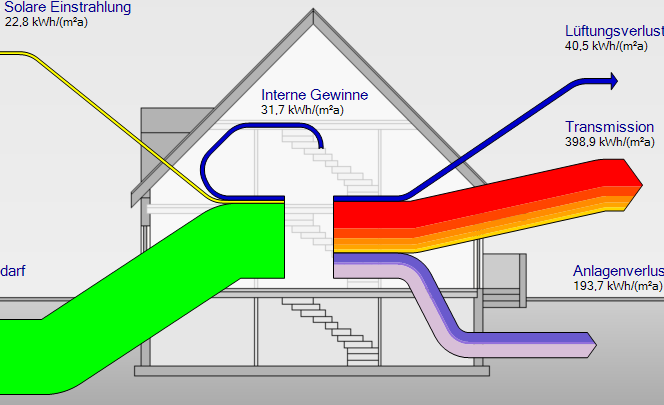 Діаграма Сенкі
Діаграма Сенкі є конкретним типом діаграми потоку, в якому амплітуда стрілок малюється в манері, пропорційне величині потоку.
Вона зазвичай використовується для позначення передач енергії, матеріалів, витрат або даних в процесі
Енергетичний потік в підсистемі
Виробнича система як об’єкт
∆Н
∆Н
∆Н
H
H
$$$                               $$                                  $
. Принципова схема системи теплопостачання від районної котельні
Розрахунок енергії входу
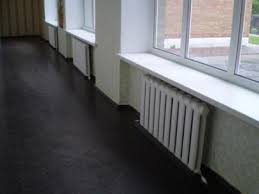 Ефективність системи опалення та охолодження
Питома енергопотреба на опалення
QH,nd,i,=QH,em,out
визначається згідно з 7 розділом ДСТУ Б А.2.2-12.
QH,nd = QH,nd,cont = Qн , h t - ηH.gn QН,g
Qh ,nd,cont - енергопотреба для постійного опалення будівлі, Вт год, повинна бути ≥0;
QH ht - сумарна теплопередача в режимі опалення, Вт год, визначена згідно з 7.2.3;
Он,g n сумарні теплонадходження в режимі опалення, Вт год, визначені згідно з 7.2.3;
ηH.gn  безрозмірний коефіцієнт використання надходжень, визначений згідно з 12.2.
Характеристика теплопередачі тьрансмісією
Розрахунок енергопотреби для опалення
Розрахунок енергоспоживання при опаленні
Значення енергетичних потоків в підсистемі розподілення
Дякую за увагу!
Лекцію підготував
кандидат технічних наук, доцент, докторант, академік Європейської науково-освітньої академії Чейлитко Андрій Олександрович